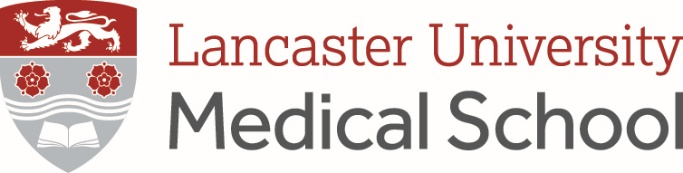 Problem Based Learning (PBL)
The what, where and how of PBL
Dr Nicola Phillips
Teaching Fellow & Admissions Tutor
[Speaker Notes: https://www.lancaster.ac.uk/lms/medicine/
https://www.lancaster.ac.uk/health-and-medicine/about-us/people/nicola-phillips]
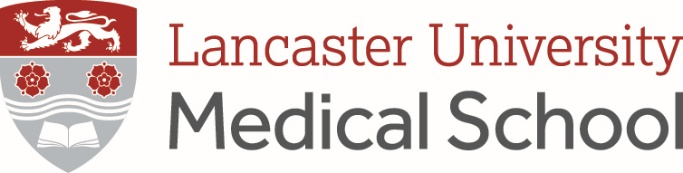 Introduction to PBL
1.  Introduction Problem Based Learning
Differences between medical schools
Why PBL?
PBL – 7 steps @ Lancaster University
2. Self-study and taught sessions
Anatomy
Clinical Skills and placements
Communication Skills
3. Group Roles
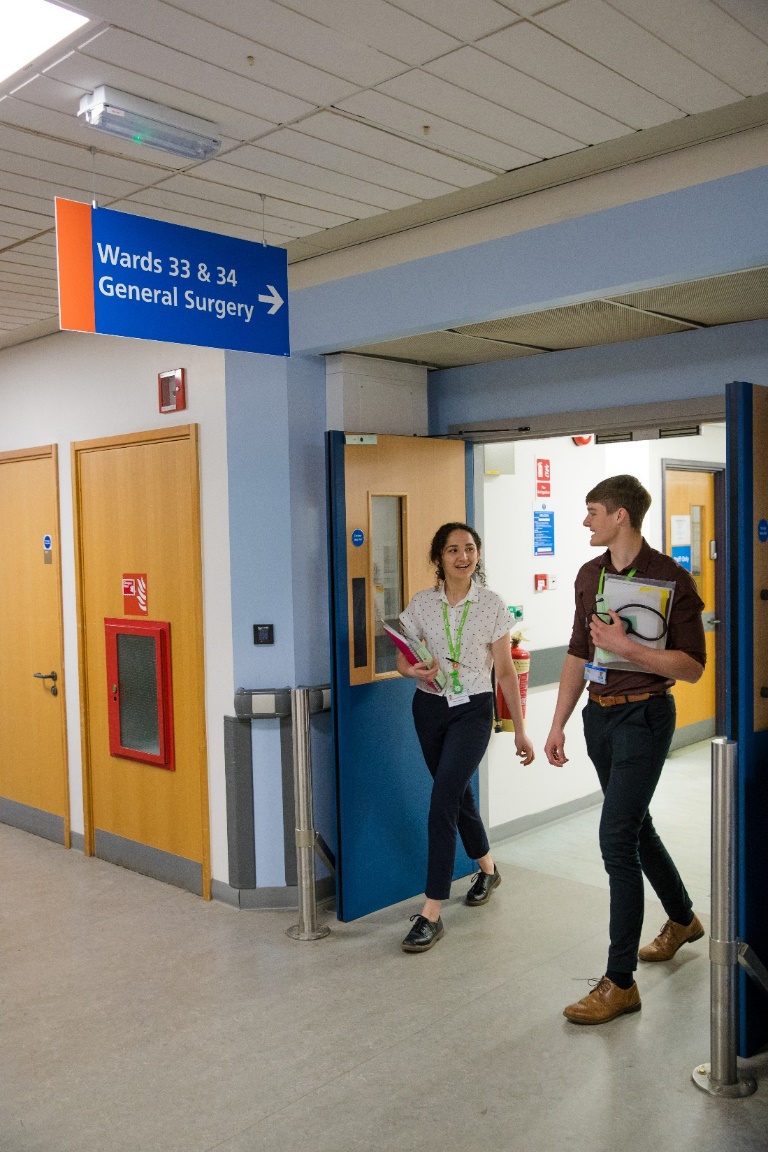 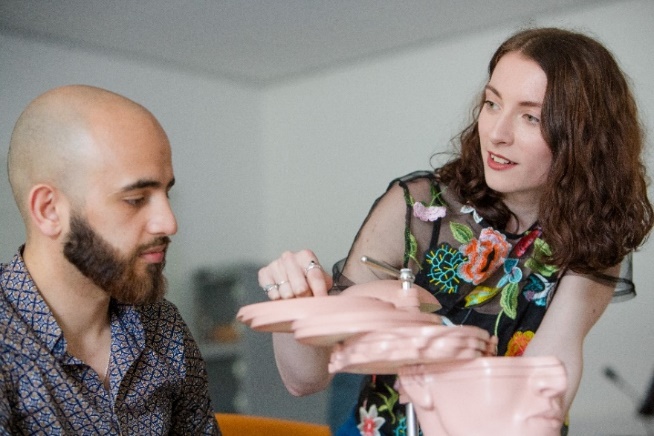 [Speaker Notes: Problem Based Learning – the what, where and how of PBL. This 1hr webinar will introduce how Problem Based Learning (PBL) is used at Lancaster Medical School. Attendees will be able to explore and begin analysing a real PBL scenario and find out how this is used to stimulate learning across the breadth of subjects covered at Medical School.]
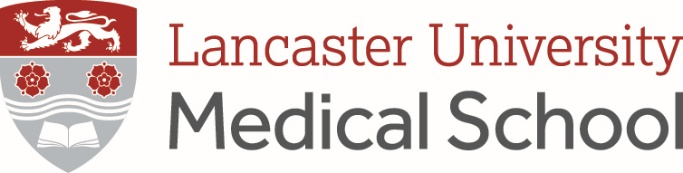 UK Medical schools
Medicine is different to other degrees:
Longer duration
Professional training
Experiential learning
Mastery of a breadth of subjects
Skills and knowledge
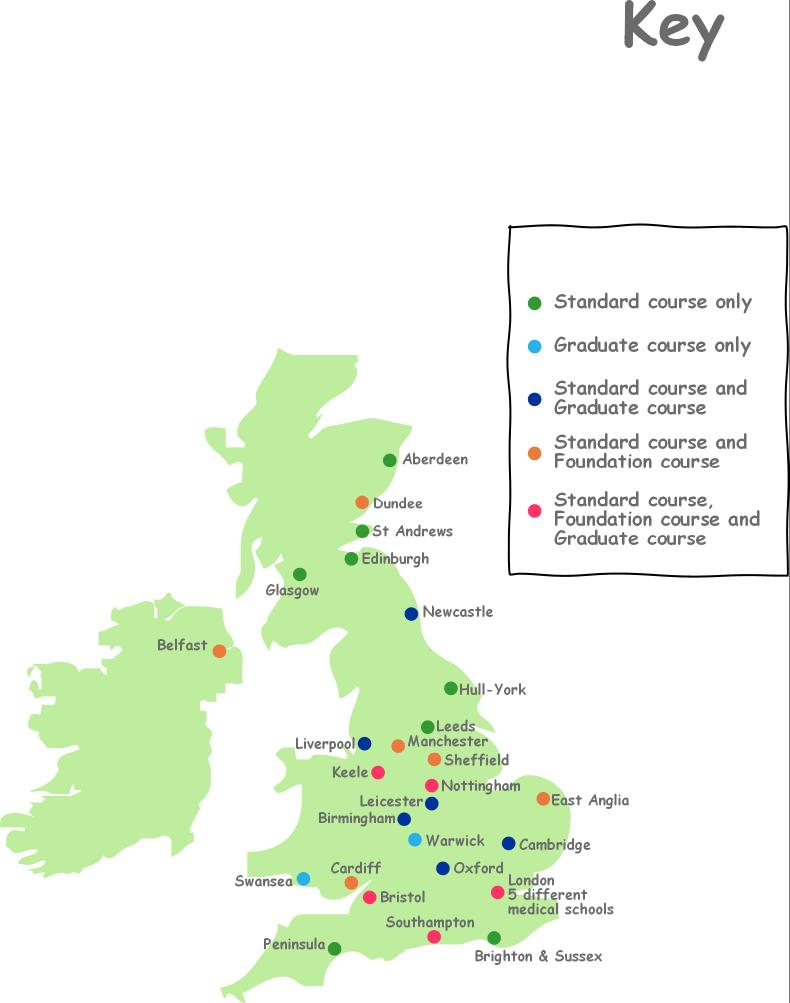 Standard, Foundation 
& Graduate courses
Things to consider:
How they teach
Where they are
Entry requirements
UCLan
Edgehill
Lancaster
Standard and Foundation courses
Anglia Ruskin
Sunderland
Canterbury
Lincoln
New medical schools
Standard course only
Graduate course only
Standard and 
Graduate courses
Plymouth
Aston
Exeter
[Speaker Notes: https://www.medschools.ac.uk/studying-medicine/medical-schools
https://www.medschools.ac.uk/studying-medicine/applications/entry-requirements
https://www.medschools.ac.uk/media/2371/msc-infosheet-med-school-differences.pdf]
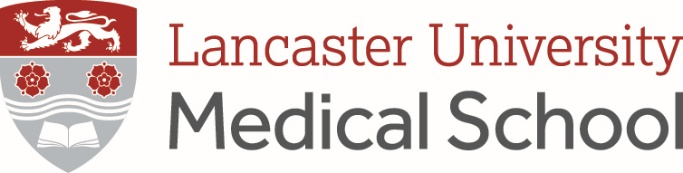 How is the teaching delivered?
Traditional:
Based at University for years 1+2 (+3)
Mostly lectures; subject-based
Clinical placement for years  3-5 (+6)
Problem-based learning:
Self-directed learning in small groups
Split into systems (learn “holistically”)
Earlier clinical exposure
Integrated curricula:
Mixture of lectures and small group teaching
Earlier clinical experience
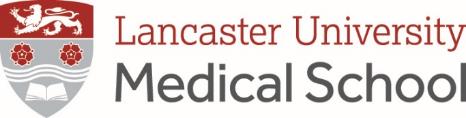 What do our medical students learn?
PBL
Biomedical 
Sciences
Sociology
Of Health
Public Health
Good Patient Care
Health
Psychology
Ethics & 
Professionalism
Communication
Skills
Clinical
Skills
[Speaker Notes: https://www.lancaster.ac.uk/lms/medicine/mbchb-medicine-and-surgery/course-details/]
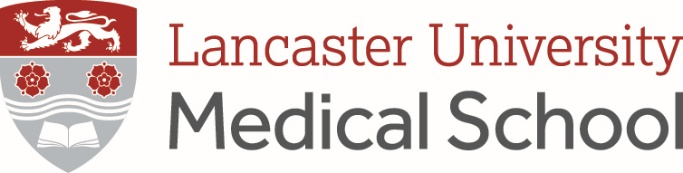 What is Problem Based Learning?
PBL is an approach to learning 
group work 
problem is the stimulus for learning
Developed and researched at McMasters University, Canada between 1968-80 
Widely used in medical education
[Speaker Notes: PBL is an approach to learning that was developed and researched at McMasters University, Canada between 1968-80 and is now widely used in medical education. This innovative approach followed a widespread recognition that the traditional approach to medical education, with an intensive pre-clinical period of basic science lectures followed by a clinical teaching programme was rapidly becoming ineffective.  Traditional lectures did little to provide learners with a context for the application of knowledge, and the expansion of medical knowledge meant that medical curricula were becoming increasingly overloaded.  In the UK, the General Medical Council stipulates that medical schools should design their curricula on the basis of current educational theory and research.  PBL remains at the forefront of this field.]
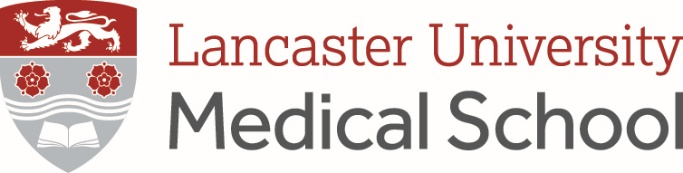 Key characteristics of PBL
Students must have responsibility for their own learning.  
The problem scenarios should be complex.  
Learning should be integrated from a wide range of disciplines or subjects.  
Collaboration is essential.  
Self-study must be applied back to the problem.  
A closing analysis of what has been learned is critical.  
Self and peer assessment should be regularly undertaken.
[Speaker Notes: The way PBL is used in different medical schools may vary, however, it should retain these key characteristics: 

Learner motivation increases when responsibility for, and ownership of, the learning process rests with the learner.  Learning is most effective when it is ‘active’.
Real world medical problems are rarely straightforward.  A critical skill developed through PBL is the ability to identify the problem and design a set of objectives that lead to the development of a solution. Curiosity is a motivational force in learning.
Medical problems are multifaceted, accordingly medical practice involves the application of knowledge from a wide range of disciplines.  Application of any one body of knowledge in isolation is unlikely to lead to a thorough understanding of the problem and provide an adequate resolution.  
Clinical practice demands that doctors share information and work productively with others.  PBL provides a format for the development of team-working and communication skills.
Individuals should share with the group what he/she has learned and how that information contributes to an understanding of the problem.
Reflection and evaluation consolidate the learning experience.
In addition to reflecting on the quality of knowledge developed over the course of the module, reflection on individual participation and group processes is also essential.
(Adapted from Savery, JR (2006) Overview of Problem-based learning: Definitions and Distinctions.  Interdisciplinary Journal of Problem-based Learning, 1 (1): 9-20.)]
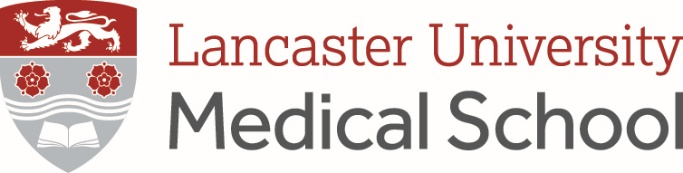 PBL: a 7 step process
Obtain scenario overview
Explore scenario in detail
Discuss prior knowledge
Sort learning issues into curricular themes
Construct learning objectives
Self study
Feedback, discuss, evaluate
First Session
[Speaker Notes: Working through a PBL scenario effectively requires a methodical and detailed approach in order to reliably identify all the required areas of learning, formulate a set of learning objectives that will guide independent study, and provide an appropriate context for the discussion and consolidation of the learning that has taken place.

Lancaster Medical School uses a modified version of the Maastricht '7 steps' approach (Schmidt, H (1983) Problem based learning: rationale and description. Medical Education, 17(1): 11-16).]
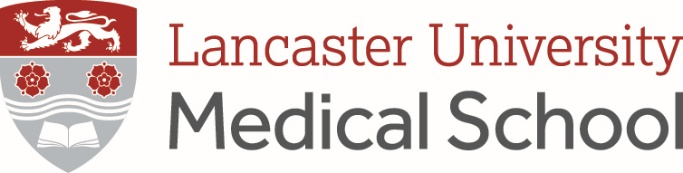 Obtain scenario overview
1
Read through the scenario 
Understand scenario meaning
Clarify terms and concepts
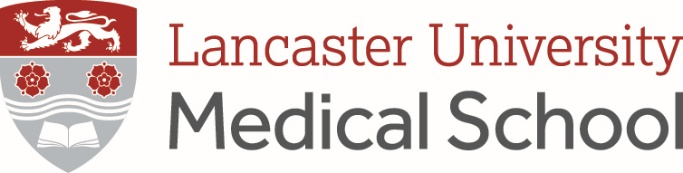 Sweet Pee
Mrs Paula Sweet brings her 14 year old son, Peter, to see their GP, Dr Matt Dobson.  She is concerned because he has lost some weight recently and looks a bit “scrawny”.  She’s also noticed that he has been drinking a lot more than usual – and going to the loo all the time. Although Dr Dobson directs his questions to Peter, he is unforthcoming and Mrs Sweet answers for him.
She admits that Peter has been eating normally but complains that he seems to have lost interest in playing football, saying he doesn’t have the energy.  Dr Dobson measures Peter’s height and weight and compares these to percentile charts, finding that he’s average height for his age (50% percentile) but his weight is below average (25% percentile).  Dr Dobson tests a sample of Peter’s urine with a Clinistix strip and discovers that it contains glucose.  Subsequent blood tests confirm that Peter has diabetes mellitus.
Sweet Pee
At a follow-up appointment, Dr Dobson explains to Peter that his pancreas is not working properly and, from now on, he will need to inject himself with insulin to help regulate his blood glucose.  Peter reacts angrily and blurts out “No way!  I am NOT going to inject myself”.  Dr Dobson reflected that it was sometimes challenging to treat teenagers. Legally, Peter was a child but Dr Dobson still needed to respect his autonomy, and include him in the decisions made about his health.
Sweet Pee
Dr Dobson tries two approaches to persuade Peter to change his mind:  exploring Peter’s concerns about injecting insulin and explaining the long-term health risks associated with uncontrolled diabetes.  

Peter is referred to the diabetes clinic where he is given information about his diet and how to monitor his blood glucose.  He also joins a support group for teenage diabetics and is relieved to find he is not the only one.  Despite this, Peter still finds it difficult to come to terms with the fact that he has a chronic condition with which he will need to live for the rest of his life.
Sweet Pee
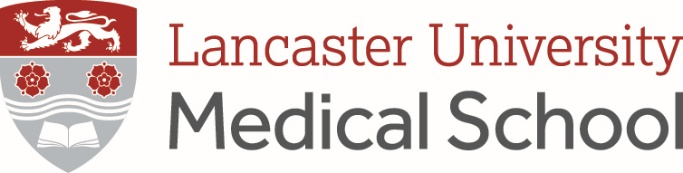 2. Explore the scenario in detail
Identify learning issues in each paragraph
 terms
 concepts
 principles
 Record on the board
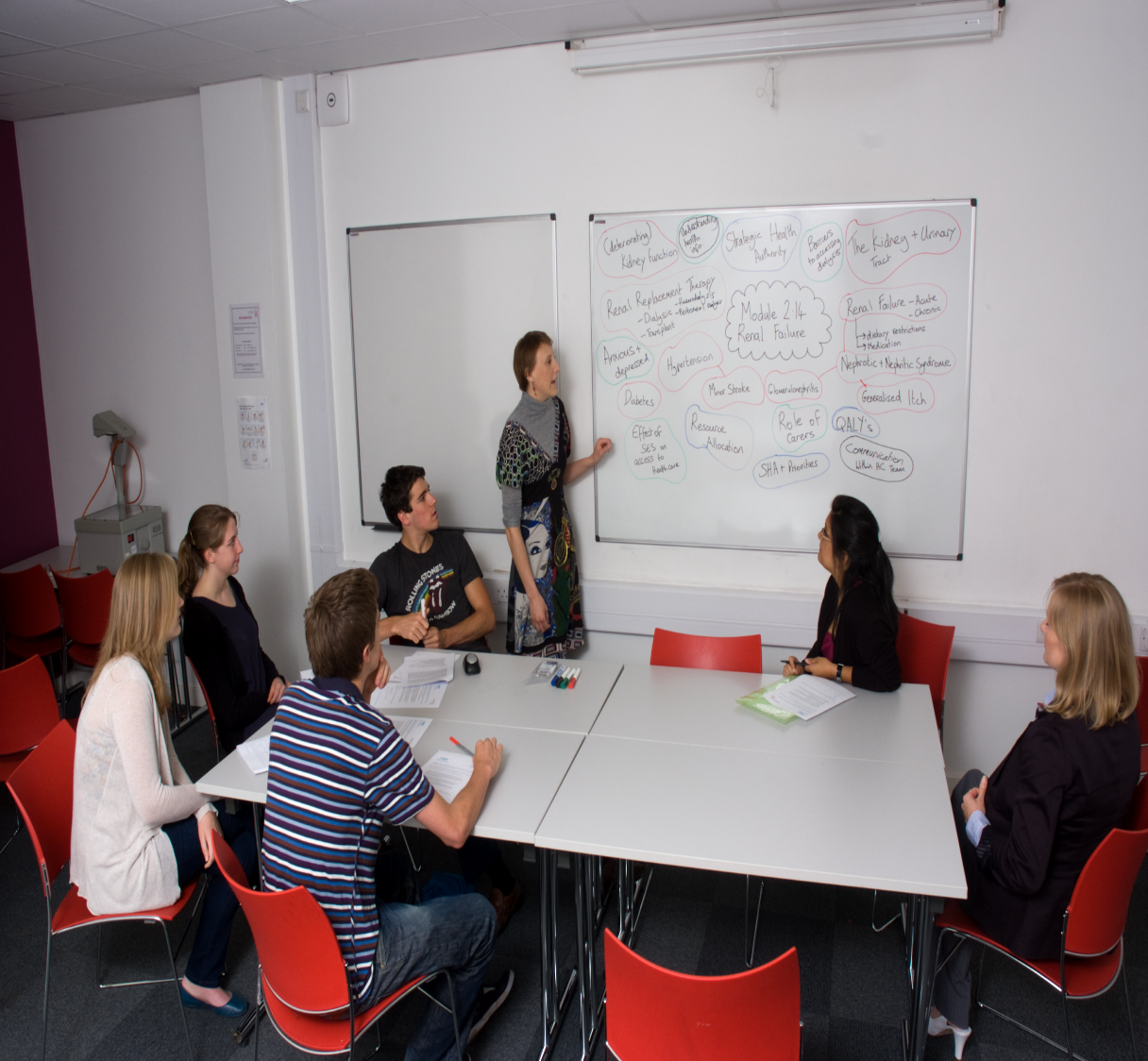 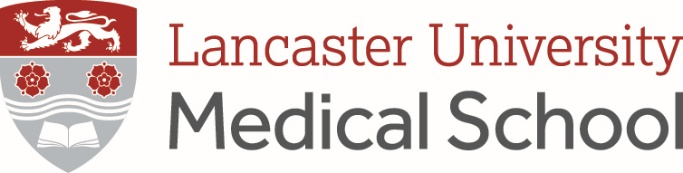 Sweet Pee
Mrs Paula Sweet brings her 14 year old son, Peter, to see their GP, Dr Matt Dobson.  She is concerned because he has lost some weight recently and looks a bit “scrawny”.  She’s also noticed that he has been drinking a lot more than usual – and going to the loo all the time. Although Dr Dobson directs his questions to Peter, he is unforthcoming and Mrs Sweet answers for him.
She admits that Peter has been eating normally but complains that he seems to have lost interest in playing football, saying he doesn’t have the energy.  Dr Dobson measures Peter’s height and weight and compares these to percentile charts, finding that he’s average height for his age (50% percentile) but his weight is below average (25% percentile).  Dr Dobson tests a sample of Peter’s urine with a Clinistix strip and discovers that it contains glucose.  Subsequent blood tests confirm that Peter has diabetes mellitus.
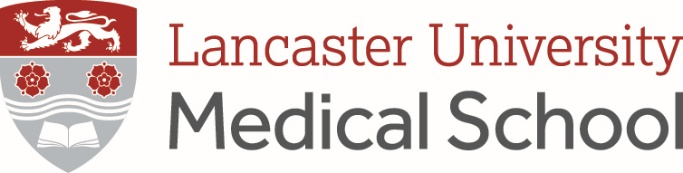 Sweet Pee
At a follow-up appointment, Dr Dobson explains to Peter that his pancreas is not working properly and, from now on, he will need to inject himself with insulin to help regulate his blood glucose.  Peter reacts angrily and blurts out “No way!  I am NOT going to inject myself”.  Dr Dobson reflected that it was sometimes challenging to treat teenagers. Legally, Peter was a child but Dr Dobson still needed to respect his autonomy, and include him in the decisions made about his health.
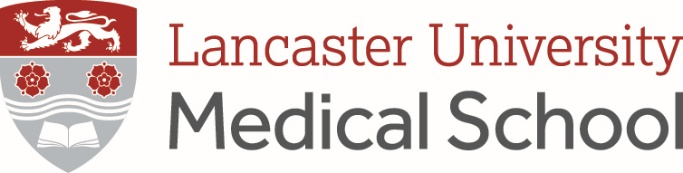 Sweet Pee
Dr Dobson tries two approaches to persuade Peter to change his mind:  exploring Peter’s concerns about injecting insulin and explaining the long-term health risks associated with uncontrolled diabetes.  

Peter is referred to the diabetes clinic where he is given information about his diet and how to monitor his blood glucose.  He also joins a support group for teenage diabetics and is relieved to find he is not the only one.  Despite this, Peter still finds it difficult to come to terms with the fact that he has a chronic condition with which he will need to live for the rest of his life.
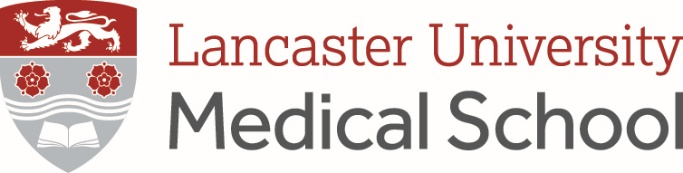 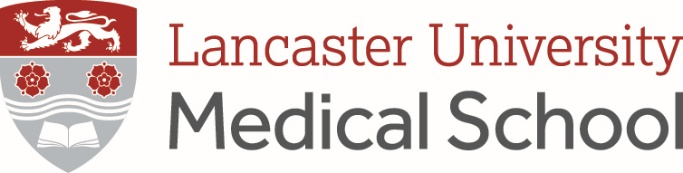 3. Discuss prior knowledge
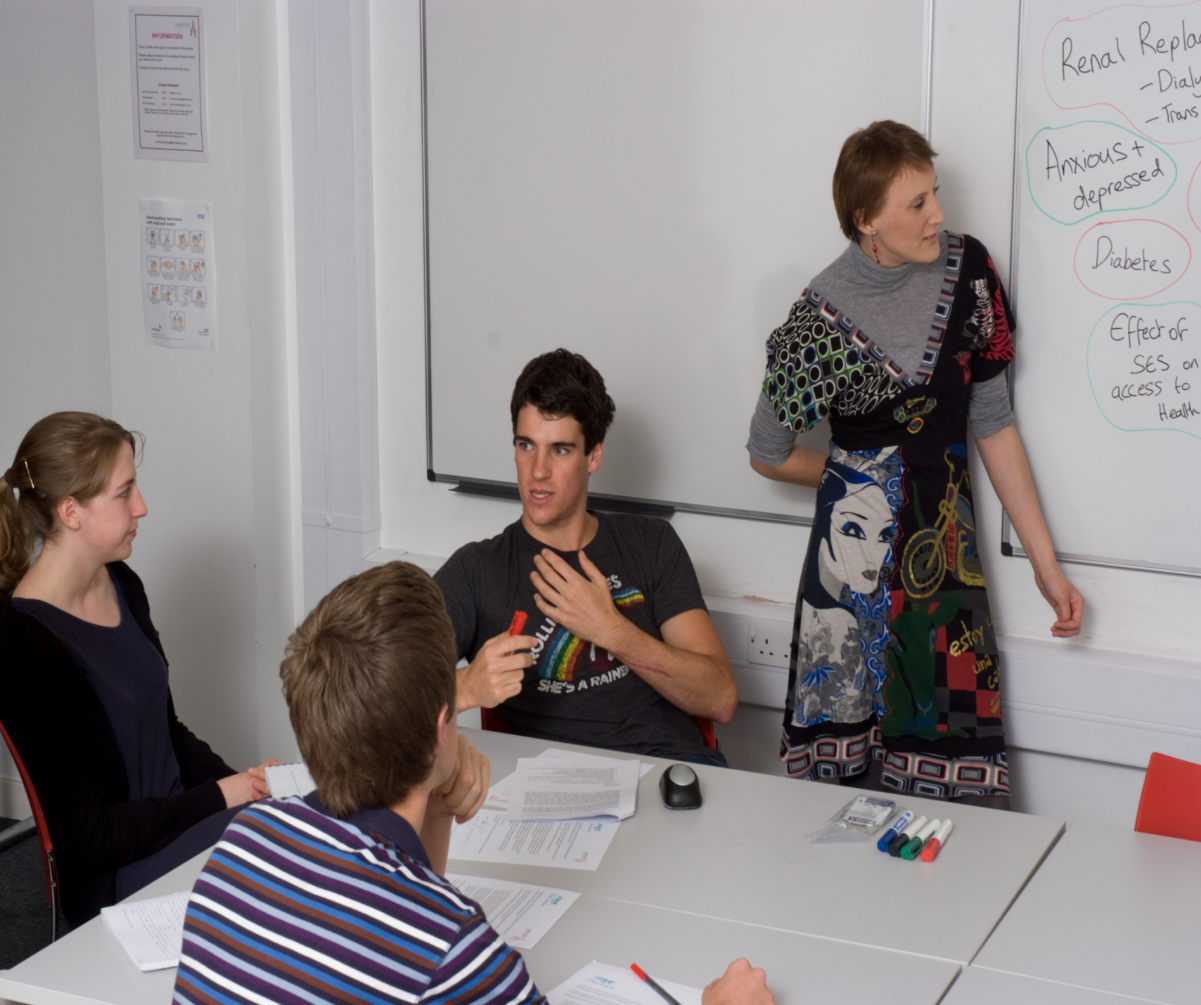 As a group
Everyone contributes
Activates prior knowledge
Prepares brain to learn more
[Speaker Notes: It may come from previous study, media attention to health-related issues, or understanding may arise from personal experience (including that of family and peers).]
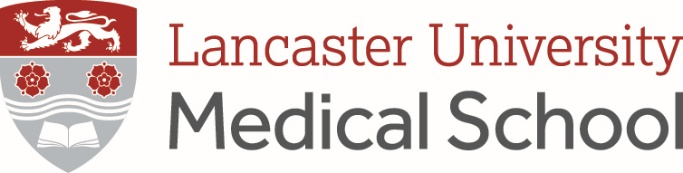 4. Sort learning issues into curricular themes
Scenarios are complex and multifaceted
Consider different perspectives
Clarifies and directs learning
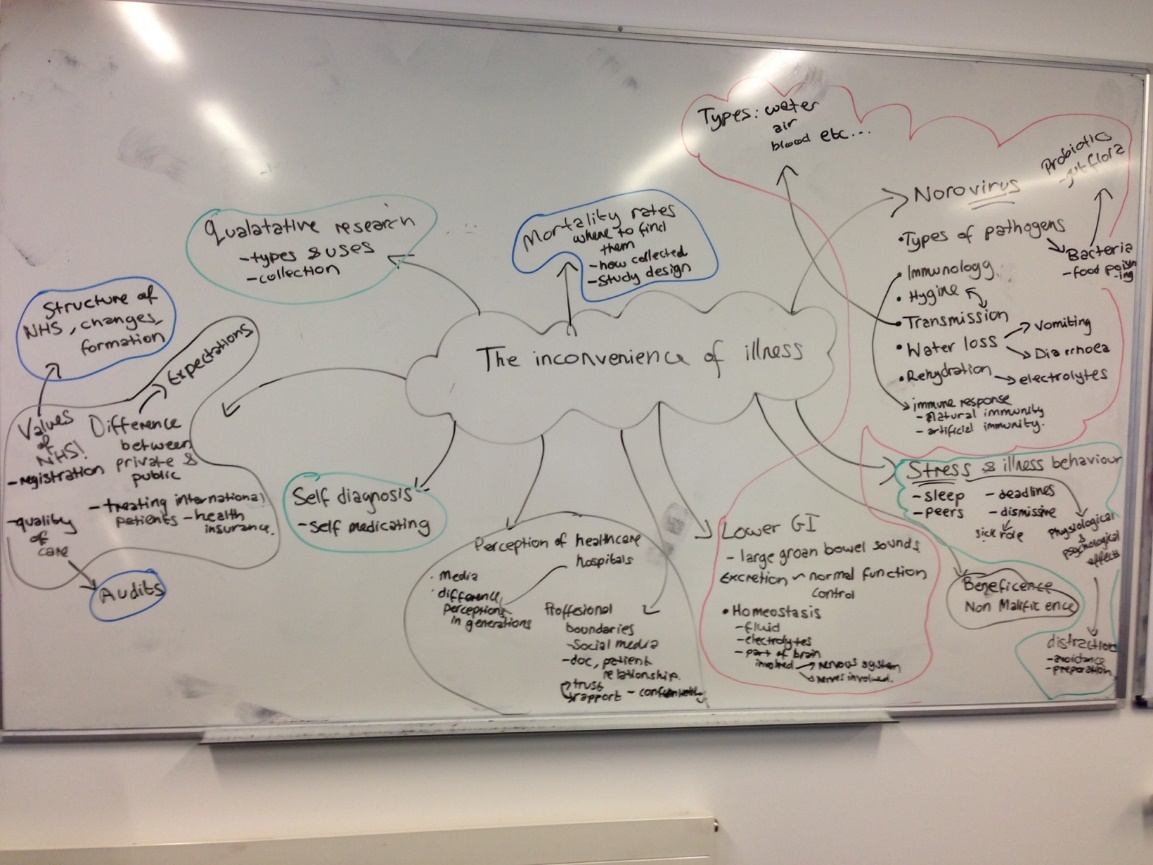 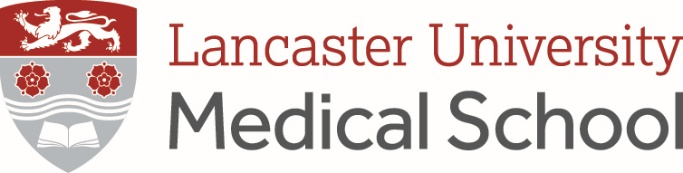 Curricular Themes
[Speaker Notes: There are four themes running through the PBL curriculum.  Each PBL module is designed to trigger learning in all four areas.  This is to help you develop a comprehensive understanding of health-related issues and to highlight the relevant disciplines that inform medical science and practice.  It is important to recognise, however, that the themes do not stand alone.   
Medical sciences - the scientific knowledge that underpins a doctor’s understanding of normal and abnormal structure and function, how a disease can present and progress and how it can be investigated and managed.  Initially this requires an understanding of the anatomy, physiology, immunology, biochemistry, microbiology and cellular and molecular biology of the healthy individual. As disease processes are explored, the underlying pathological processes, the pharmacology of therapeutic agents and the scientific basis of clinical investigations will also be considered.    
Population Health - how ill health is distributed according to factors such as social and physical environments, distribution of power and wealth, health policies, even political contexts. This theme also addresses the means by which such health needs may be met and the organised efforts of a society to protect, promote and restore people's health.  This theme will give you the tools, skills, and knowledge necessary to understand how health translates at a population level by drawing on many fields including: public health, infectious diseases, epidemiology and quantitative research methods. 
Health, Culture and Society - Dimensions such as age, gender, ethnicity and socio-economic status are not incidental to health and illness but health and illness are patterned around these dimensions.  The Health, Culture and Society theme urges you to consider the 'how and why' of these health inequalities.  Drawing on the social and behavioural sciences helps you to understand how the ability of an individual to develop health-enhancing behaviours is subject to individual, cultural and societal constraints. This theme also considers how people have come to understand their illness, the sources of knowledge that have informed their understanding, and the different ways people experience and respond to illness.  
Professional Practice, Values and Ethics - explores the factors that shape medical practice such as the professional guidance health professionals must adhere to, the law that sets the limits for medical practice, and how the attitudes of patients and health practitioners towards medicine have developed over time. This theme aims to furnish you with the tools to analyse ethically complex situations and aid decision making. By drawing on literature from the fields of medical ethics, law, history and professionalism, and asking you to think critically about clinical practice and the factors that shape it, this theme sharpens your ethical sensitivities, your analytical abilities and your awareness of the humanistic side of medicine.]
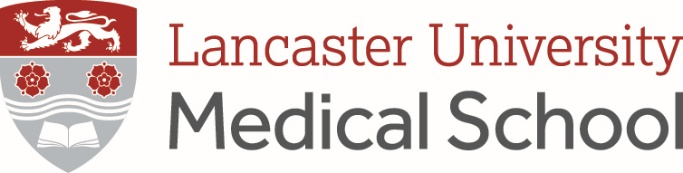 5. Construct learning objectives
Scenarios incorporate an element of problem-solving. 
Formulating LOs in unfamiliar disciplines is challenging.  
As you learn more, formulating LOs becomes easier.
Examples:
MS: Describe the role of insulin in regulating blood glucose.
HCS: Explore the issues that patients commonly experience when managing their chronic illness. 
PH: Understand percentiles to describe distributions 
PPVE: Define the concepts of autonomy and consent.
[Speaker Notes: This can be more difficult at first than you might imagine. In Year 1, the ‘problem’ relates to which areas of study are indicated.]
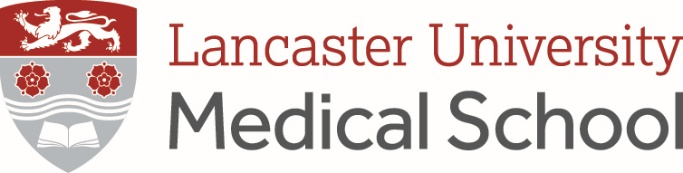 6. Self study
Direct own learning around learning objectives 
Learning resources to aid study:
Recommended resource lists 
Other scheduled activities 
Lectures
CALC
Clinical skills
Be aware of your study habits
[Speaker Notes: Scheduled activities may go beyond the specific remit of a PBL module,  but they will also be valuable in meeting the learning objectives. 
and consciously develop approaches you find helpful (reading and making notes, for example, may be insufficient to allow for thorough discussion of a concept in the group).

Time around scheduled activities is meant for self-study.]
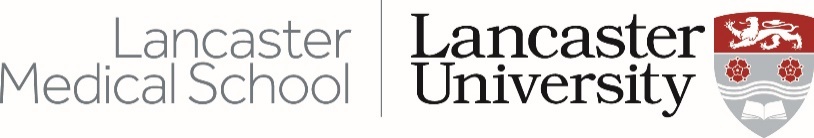 A fortnight in the life of…
A Year 1 student at Lancaster Medical School

Year 1 = 11 x two-week modules
All teaching sessions are linked to PBL module being studied this fortnight
[Speaker Notes: Course brochure – go to first year pages for explanation of timetable in more detail:
https://www.lancaster.ac.uk/media/lancaster-university/content-assets/documents/medical-school/WEB_MEDICINEANDSURGERY_2021.pdf]
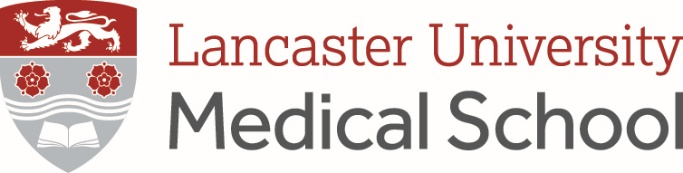 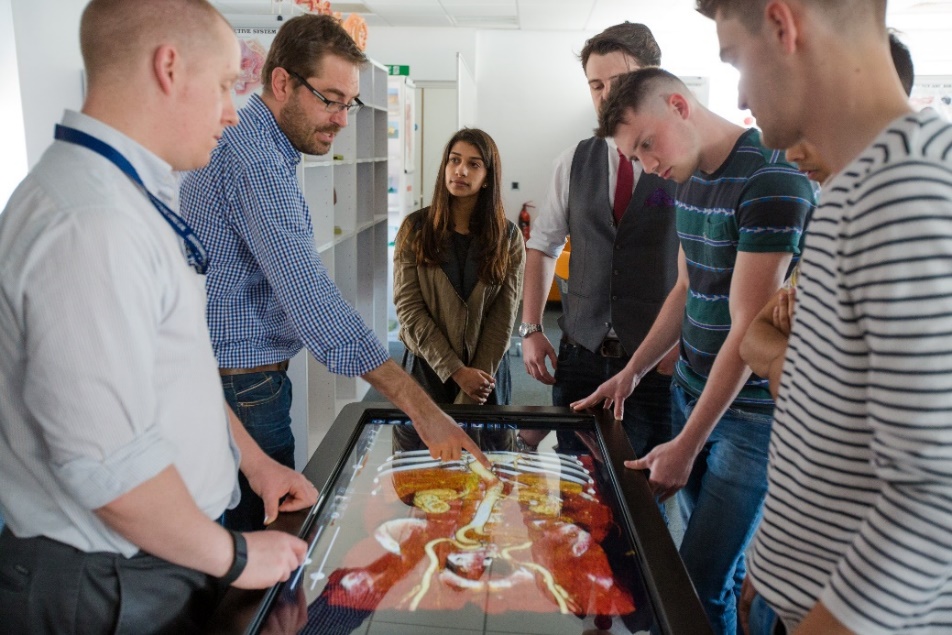 NOTE: IMAGE TO GO HERE
Anatomy
https://vimeo.com/345004661/2080f36f91
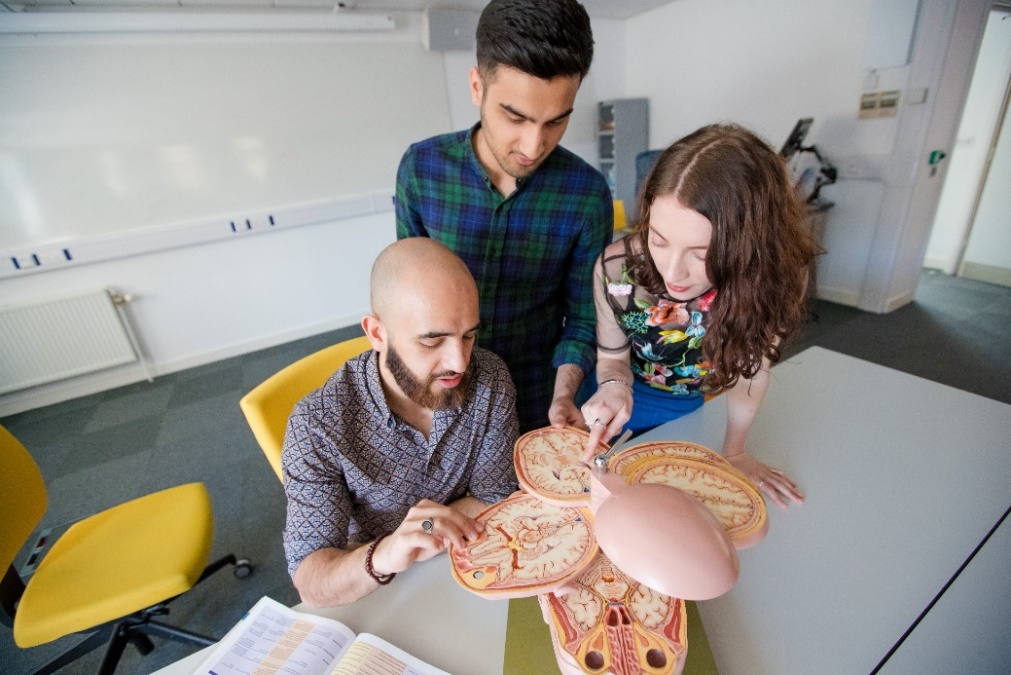 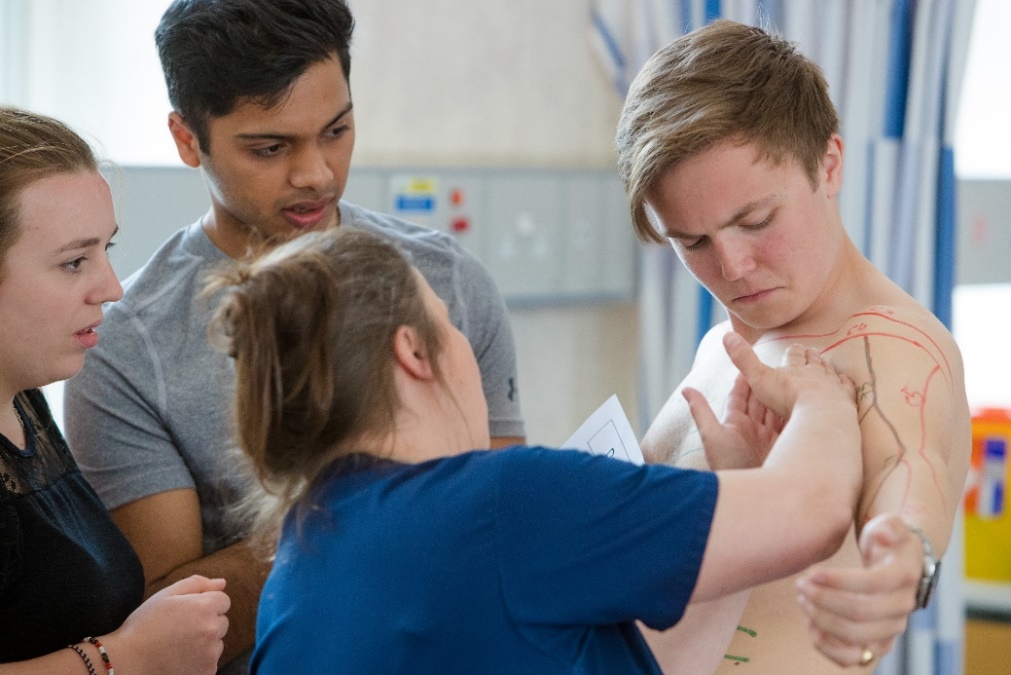 NOTE: IMAGE TO GO HERE
NOTE: IMAGE TO GO HERE
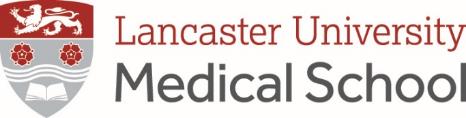 Communication Skills training
Practice communicating with peers
Discussion
Role play
Simulated patients 
Constructive feedback
- including use of videoing
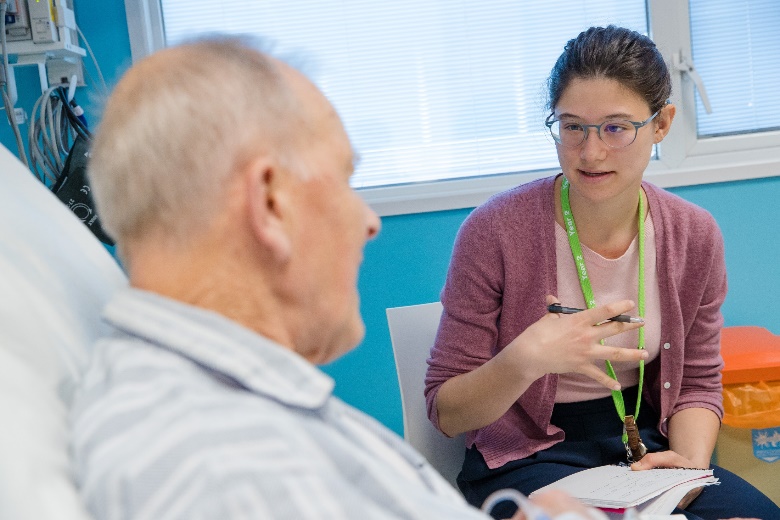 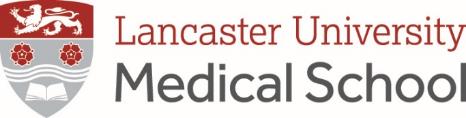 Clinical Skills
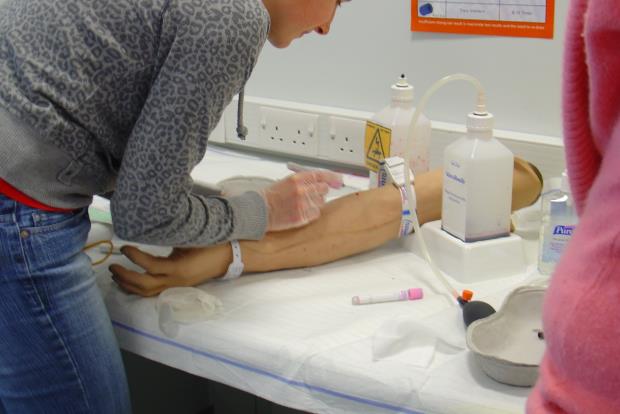 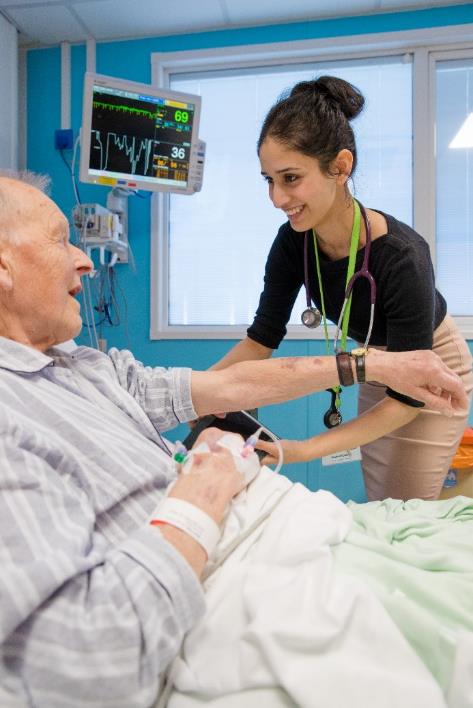 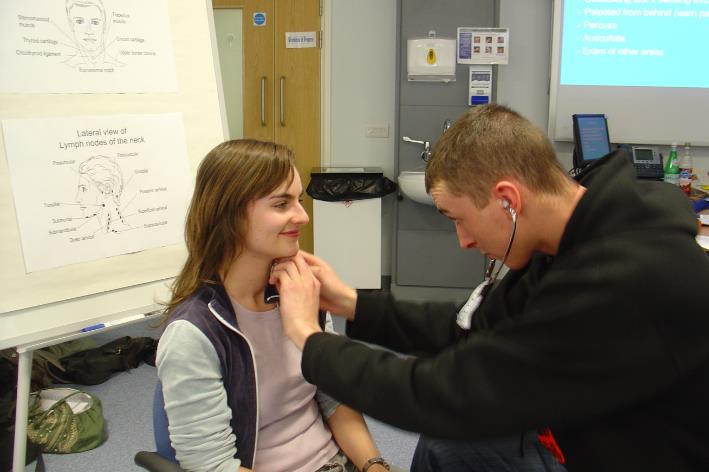 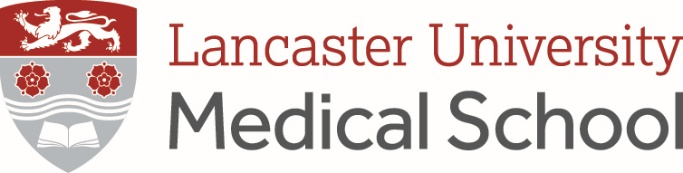 Clinical Placements
Example image
Westmorland 
Hospital
X
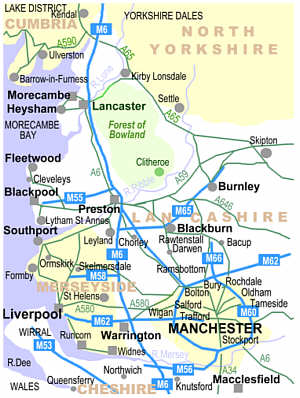 Furness General 
Hospital
Community Placements 
in Lancashire & South Cumbria
Royal Lancaster 
Infirmary
Royal Blackburn
Hospital
Blackpool 
Victoria hospital
[Speaker Notes: https://www.lancaster.ac.uk/lms/medicine/mbchb-medicine-and-surgery/]
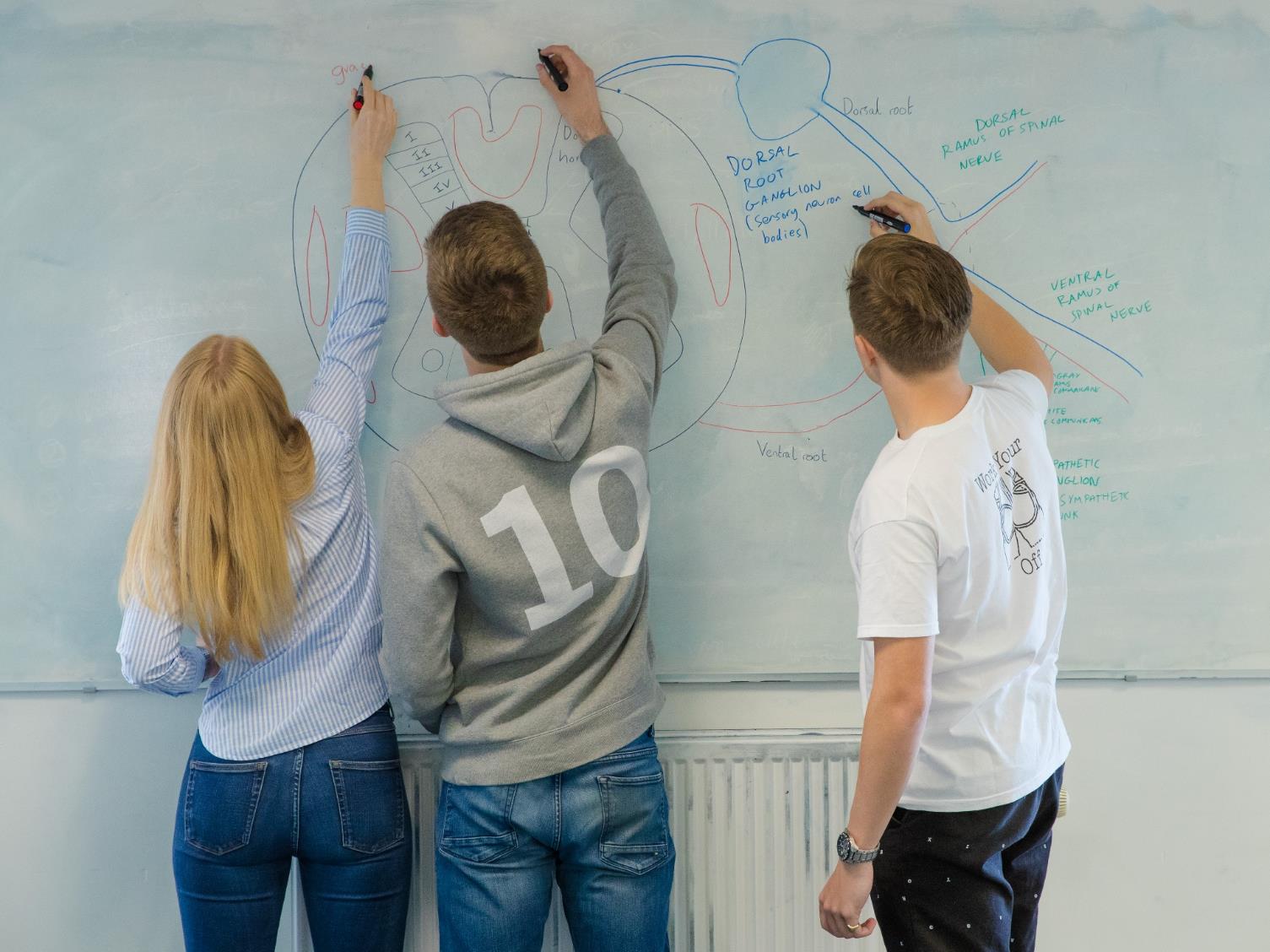 FEEDBACK
Check what you’ve learnt 
Teach other group members 
Allows tutor to probe knowledge
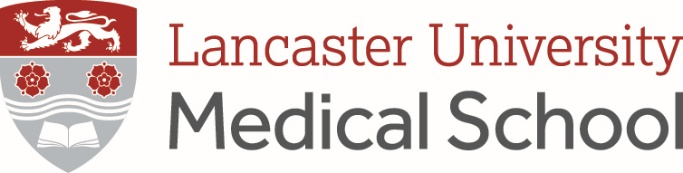 7. Feedback, discuss and evaluate
Feedback on what has been learnt 
without notes!
Evaluation 
reflecting on the quality of learning 
on group processes
on own participation
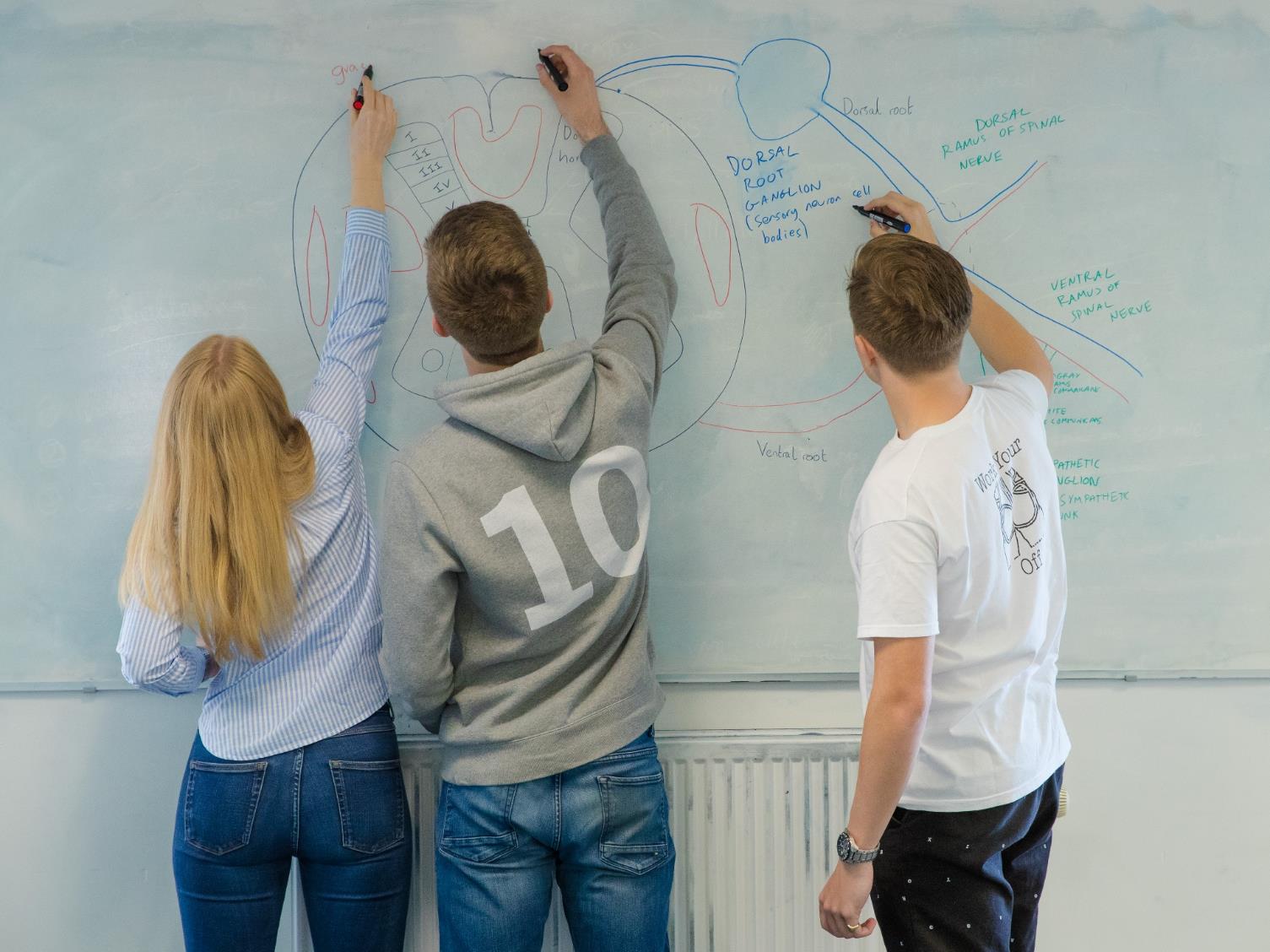 [Speaker Notes: Emphasis is on understanding and discussion rather than on repetition and rote learning. 
Evaluation involves reflecting on the quality of learning that has occurred (eg, have the topics been studied to a sufficient depth?), on group processes (eg, how well did the group collaborate?), and on your own participation within these processes (eg, did I contribute enough to discussions?).]
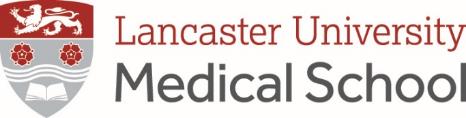 Where does PBL occur?
Year 1 and 2 – on campus with academic or clinical tutor (Monday and Friday)
Year 1 – focus on normal body function
Year 2 – understanding and recognising disease

Year 3 & 4:  based entirely in clinical placement
PBL draws on current rotation with clinical tutor
Treating and managing disease
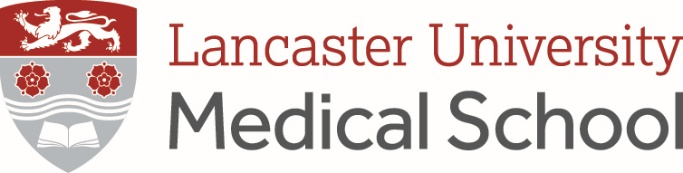 PBL encourages team work
Different roles within each team
Chair
Scribe
Other group members
Tutor
[Speaker Notes: Within a PBL group there are specific roles.  All members of the group are expected to perform these roles at least once per term.  These roles are detailed below and an indication given as to what they entail.]
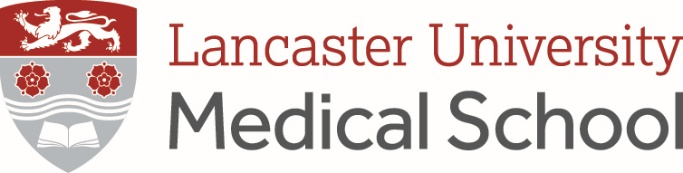 PBL roles: Chair
To move the group through the stages of the PBL process in a timely manner
To ensure a logical and comprehensive coverage of a topic
To encourage whole group participation
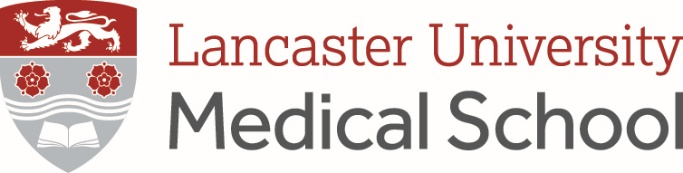 PBL roles: Scribe
Listens, records and organises information on the whiteboard
Contributes to discussion - the scribe is not a silent role
Only designated scribe in first session, everyone scribes as necessary in feedback sessions
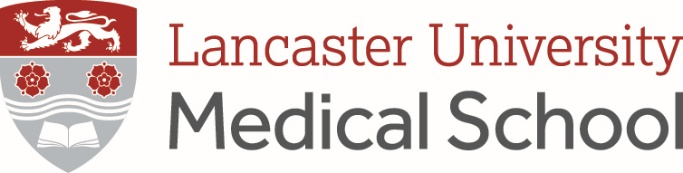 PBL roles: Other group members
Contribute to discussions
Articulate knowledge
Contribute to the formation of learning objectives
Identify strengths, gaps and weaknesses in the group's knowledge
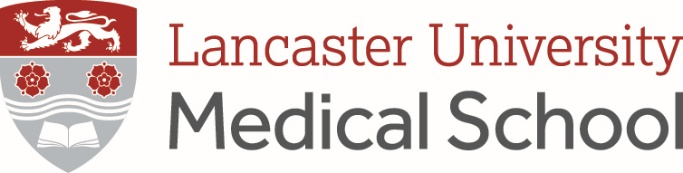 PBL roles: Tutor
Asks questions 
to guide you to curriculum content 
to challenge you to further articulate your knowledge
Encourages 
engagement 
effectively fulfil PBL roles 
Facilitates reflective practice
ongoing self-reflection 
evaluation of group performance
[Speaker Notes: In addition to student roles, there is a tutor.  Tutors do not deliver information but do actively facilitate discussion.]
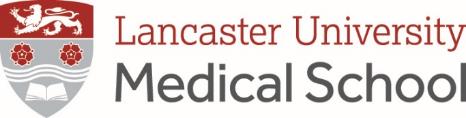 PBL develops good
problem solving 
teamwork
communication 
study skills
Set own
Learning
Objectives
Read & 
Discuss
Scenario
Makes the student a life-long learner.
Reinforce learning 
through discussion
Self 
Study
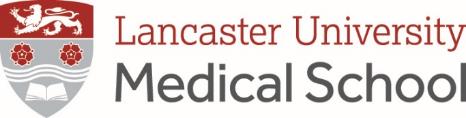 Problem Based Learning
Introduction to how PBL is run at Lancaster
Read and started to analyse a PBL scenario
Considered how LOs are written
Self study and taught sessions
Group roles
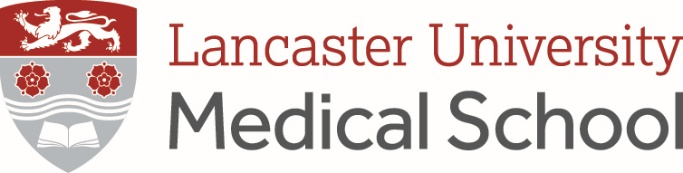 Thanks for listening, any questions?
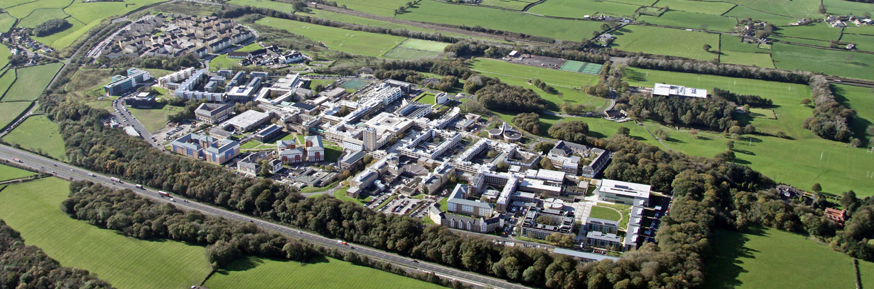 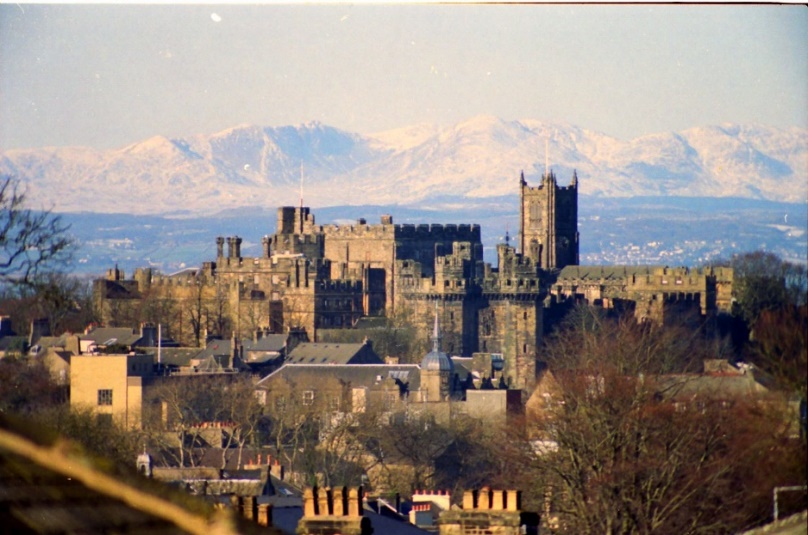 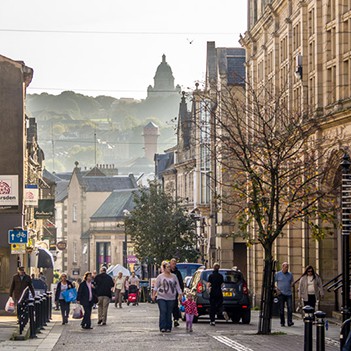 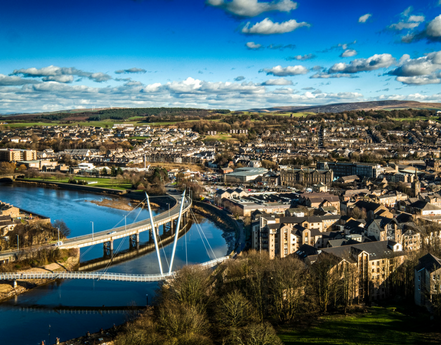 [Speaker Notes: https://www.lancaster.ac.uk/lms/medicine/mbchb-medicine-and-surgery/
https://www.lancaster.ac.uk/media/lancaster-university/content-assets/documents/medical-school/WEB_MEDICINEANDSURGERY_2021.pdf]